Сила onpage - свежие наблюдения и кейсы
Ткачев Василий, Проект All in Top
Изменилось ли что-то за год?
Изменилось ли сознание клиентов и как с этим работать?
Основа ошибок
Ключевые ошибки с продолжением
Минимальные правки и результаты
Что прекратило работать, а что стало работать лучше?
О чем поговорим?
НЕТ!
Изменилось ли что-то за год?
НЕТ!
СТАЛО ХУЖЕ!!!
Изменилось ли что-то за год?
НЕТ!
СТАЛО ХУЖЕ!!!

Говорят лень двигатель прогресса? 
Это деградация!!!!
Изменилось ли что-то за год?
НЕТ!
Изменилось ли сознание клиентов?
НЕТ!
СТАЛО ВСЕ В РАЗЫ ХУЖЕ!!!
Изменилось ли сознание клиентов?
Должен быть полезным?
Клиентоориантированным?
Про то, что на странице?
А?
НАПРИМЕР текст
Достаточно одного прямого вхождения
При «кривом» запросе – достаточно наличия слов на странице в правильной форме
Дополняем текст словами, которые не вошли в Title
Дополняем текст словами в другой форме, которые не вошли в Title
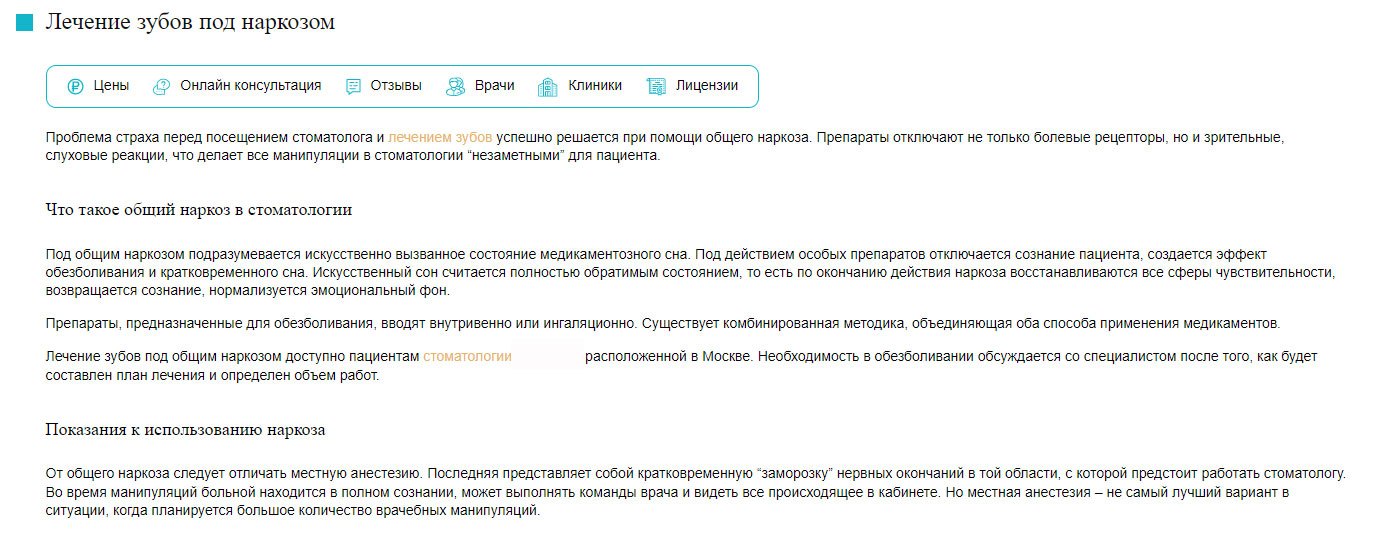 Вхождения
Или
НАПРИМЕР текст
Или
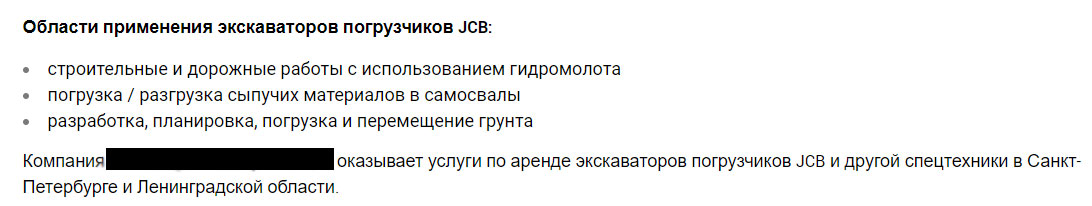 НАПРИМЕР текст
Или
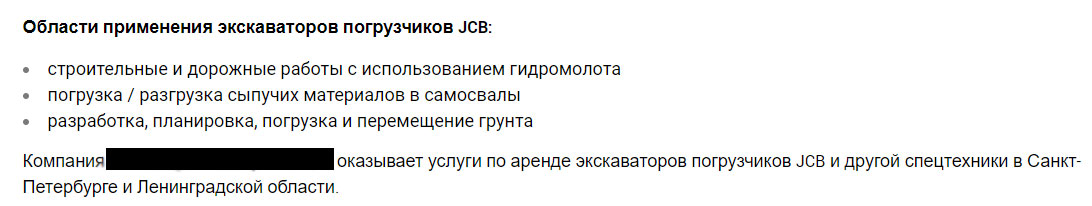 НАПРИМЕР текст
Но
НАПРИМЕР текст
Достаточно одного прямого вхождения
При «кривом» запросе – достаточно наличия слов на странице в правильной форме
Дополняем текст словами, которые не вошли в Title
Дополняем текст словами в другой форме, которые не вошли в Title
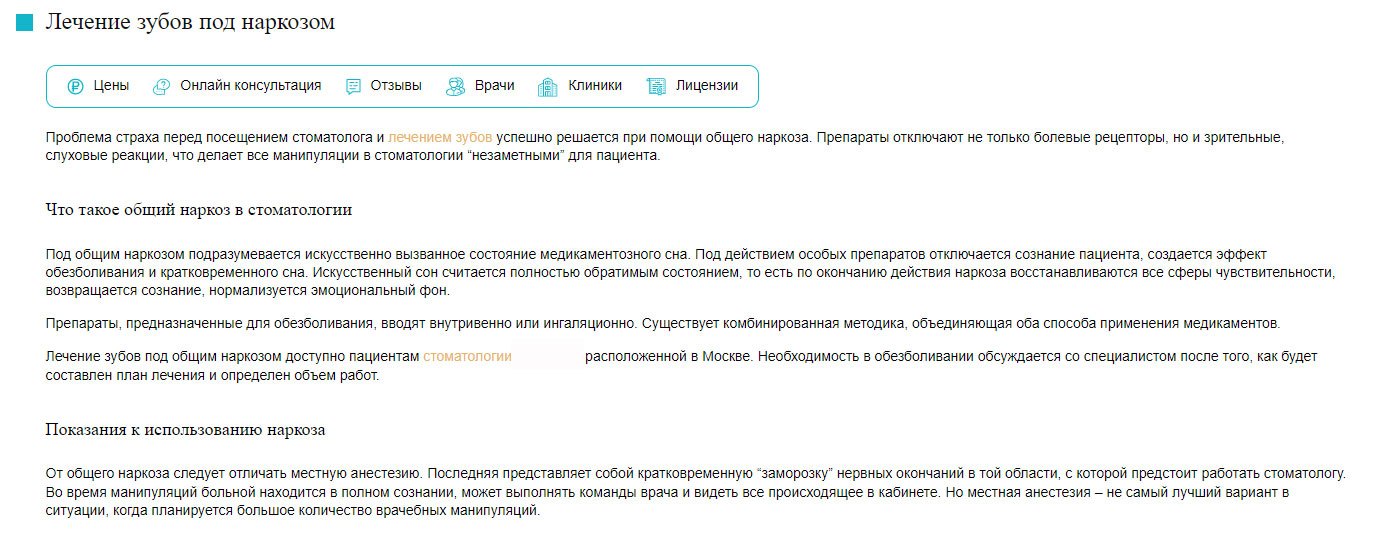 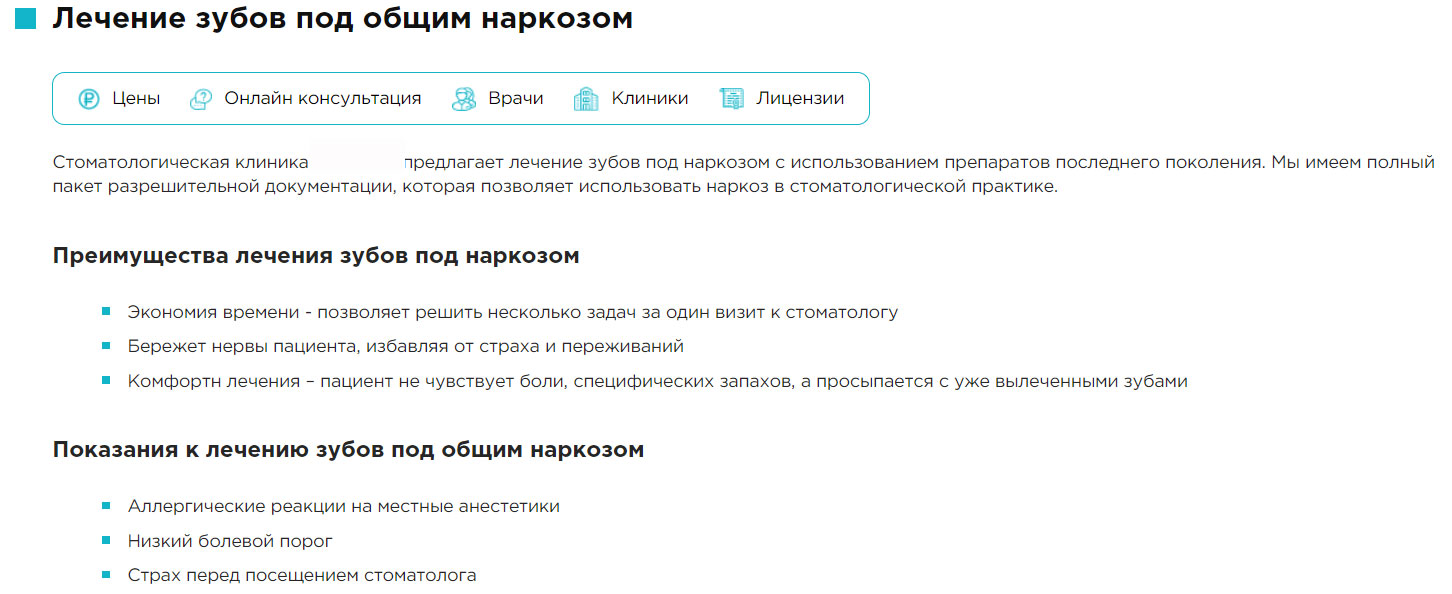 Вхождения
Достаточно одного прямого вхождения
При «кривом» запросе – достаточно наличия слов на странице в правильной форме
Дополняем текст словами, которые не вошли в Title
Дополняем текст словами в другой форме, которые не вошли в Title
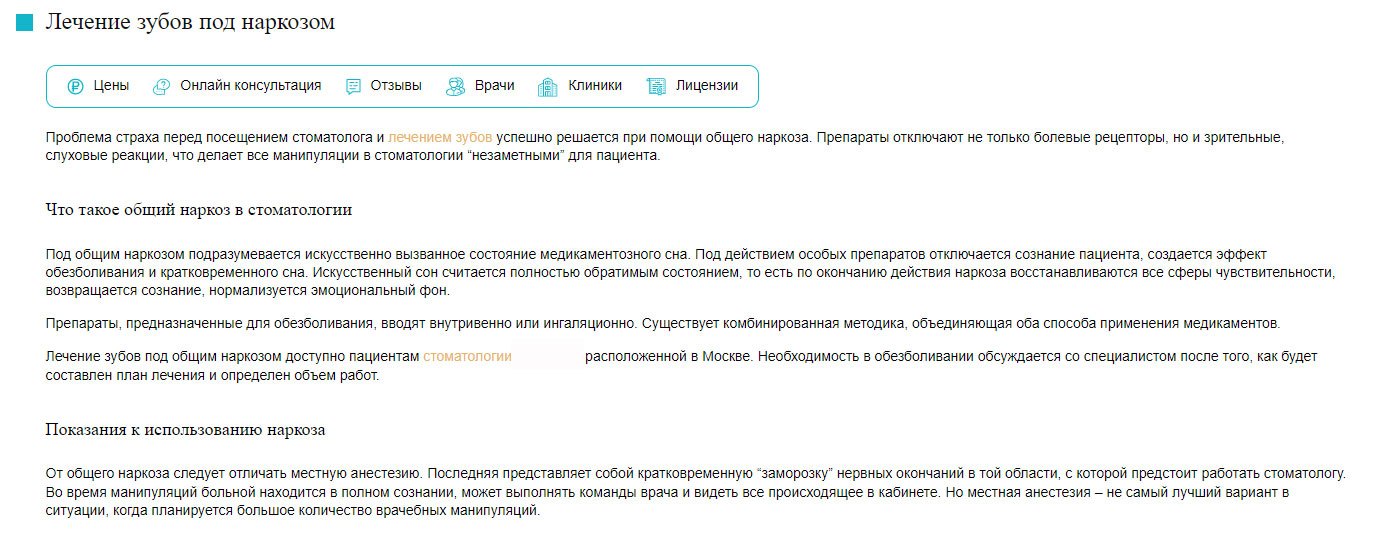 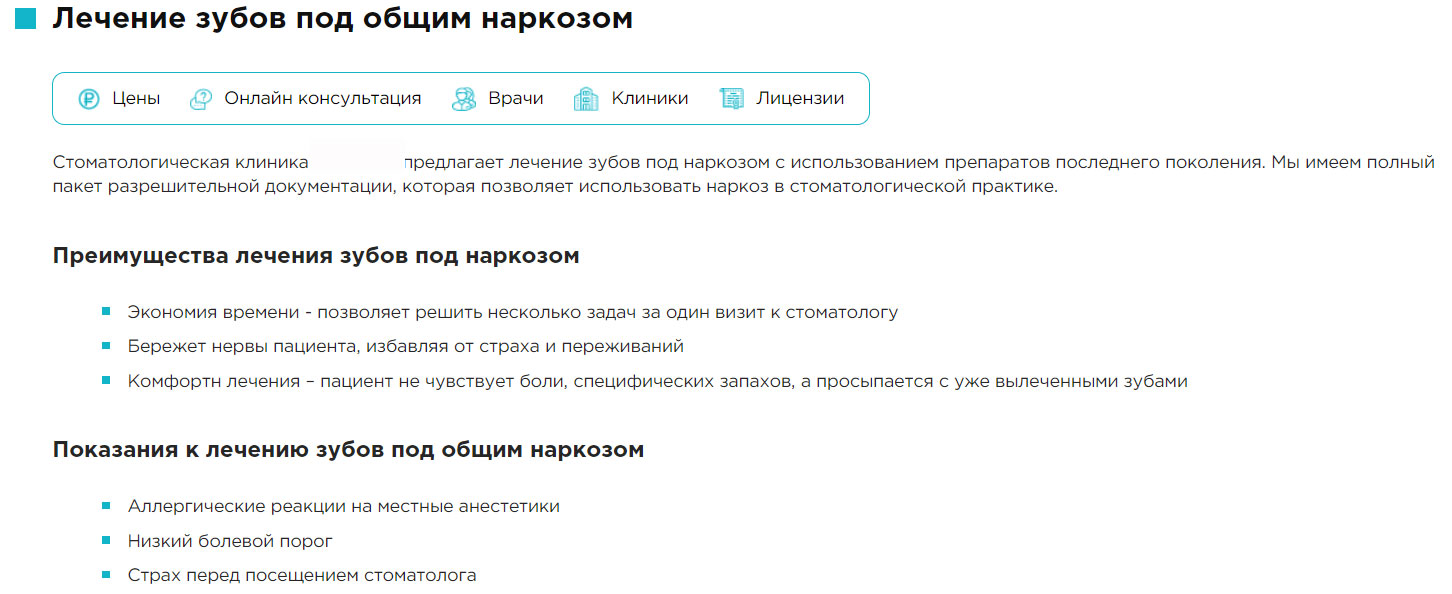 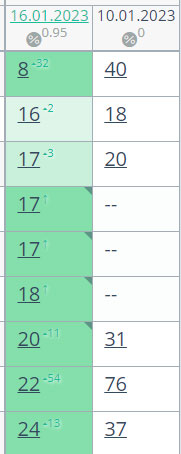 Вхождения
Поле для обсуждения
Основа ошибок
Поле для обсуждения
НО!
Основа ошибок
Поле для обсуждения
НО!
Основа – неспособность анализировать!
Основа ошибок
Поле для обсуждения
НО!
Основа – неспособность анализировать!
Слухи!!!!
Основа ошибок
TITLE
H1
ТЕКСТЫ
Ключевые ошибки с продолжением
TITLE
Минимальные правки и результаты
TITLE
Минимальные правки и результаты
TITLE
Минимальные правки и результаты
TITLE
Минимальные правки и результаты
ТЕКСТЫ!!!! Вы их читали?
Что прекратило работать, а что стало работать лучше?
Скидка на курс по оптимизации http://allintop.ru/optimization/
Только до воскресенья!!!


Скидка на конференцию All in Top Conf  2024
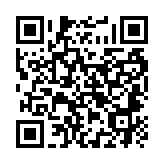 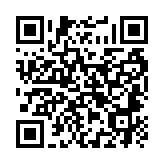 БОНУСЫ
+7 495 5055023
tkachev@allintop.ru
Allintop_study
Вопросы?